热点强化18
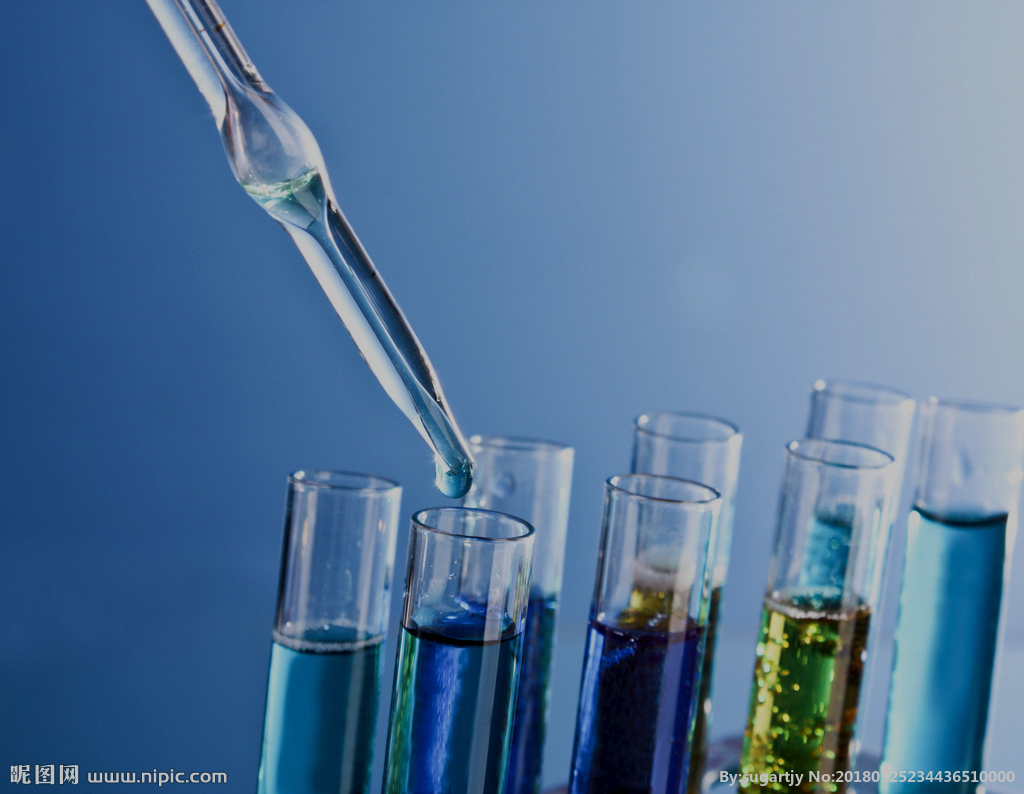 常见有机反应类型总结
1.常见有机反应类型的特点
2.常见有机反应类型与有机物类别的关系
3.常见反应条件与反应类型的关系
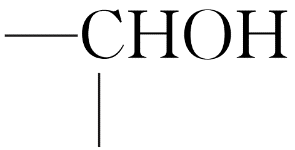 1
2
3
4
1.化合物E是一种医药中间体，常用于制备抗凝血药，可以通过如图所示的路线合成：
(1)指出下列反应的反应类型。
反应1：_________；反应2：
__________；
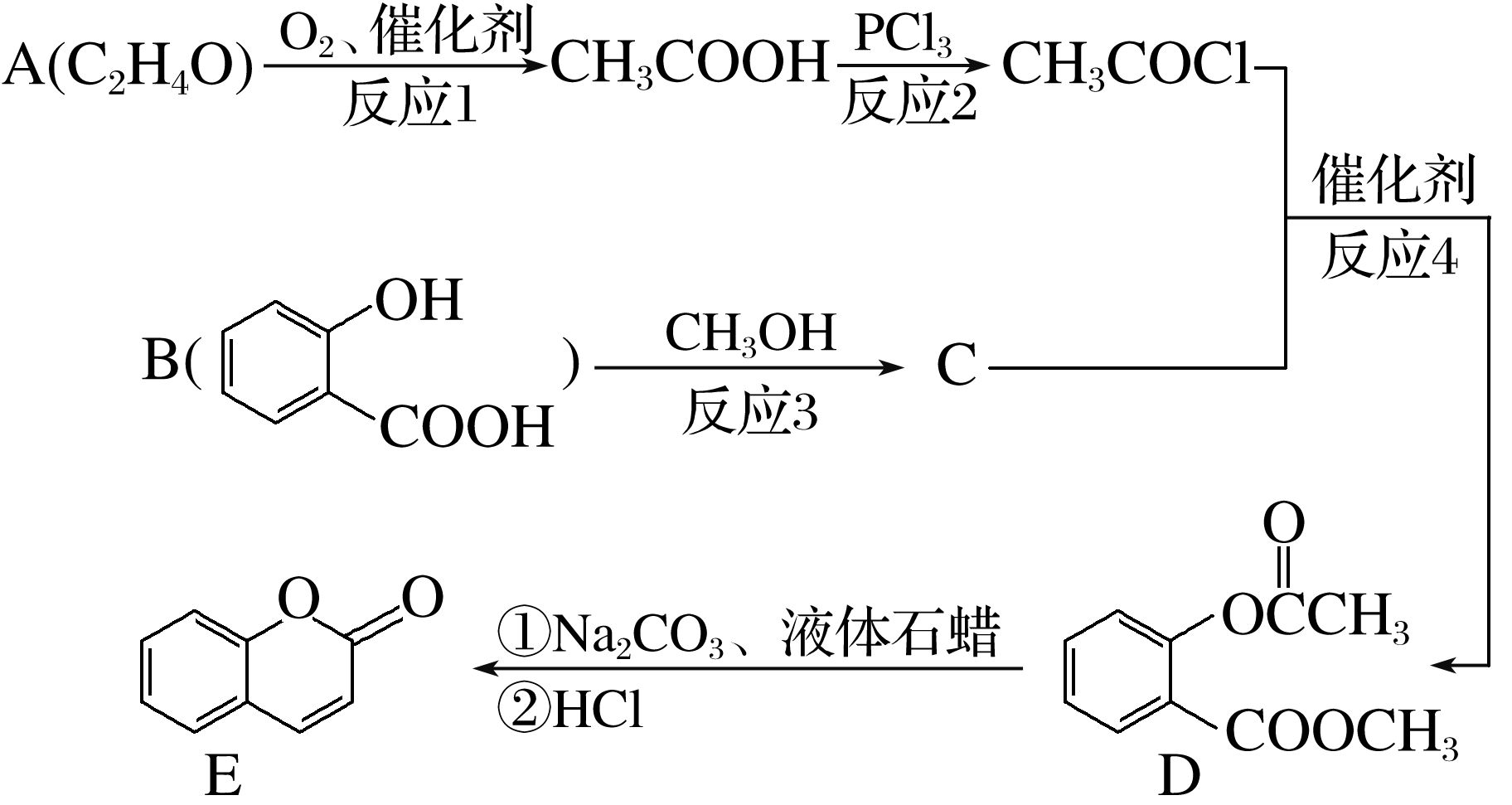 氧化反应
取代反应
反应3：______________________；反应4：__________。

(2)写出D与足量NaOH溶液反应的化学方程式：__________________________________
___________________________。
取代反应(或酯化反应)
取代反应
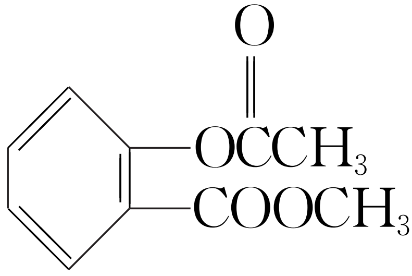 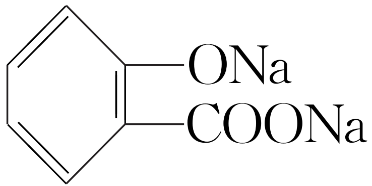 ＋CH3COONa＋CH3OH＋H2O
1
2
3
4
2.请观察如图中化合物A～H的转化反应的关系(图中副产物均未写出)，并填写空白：
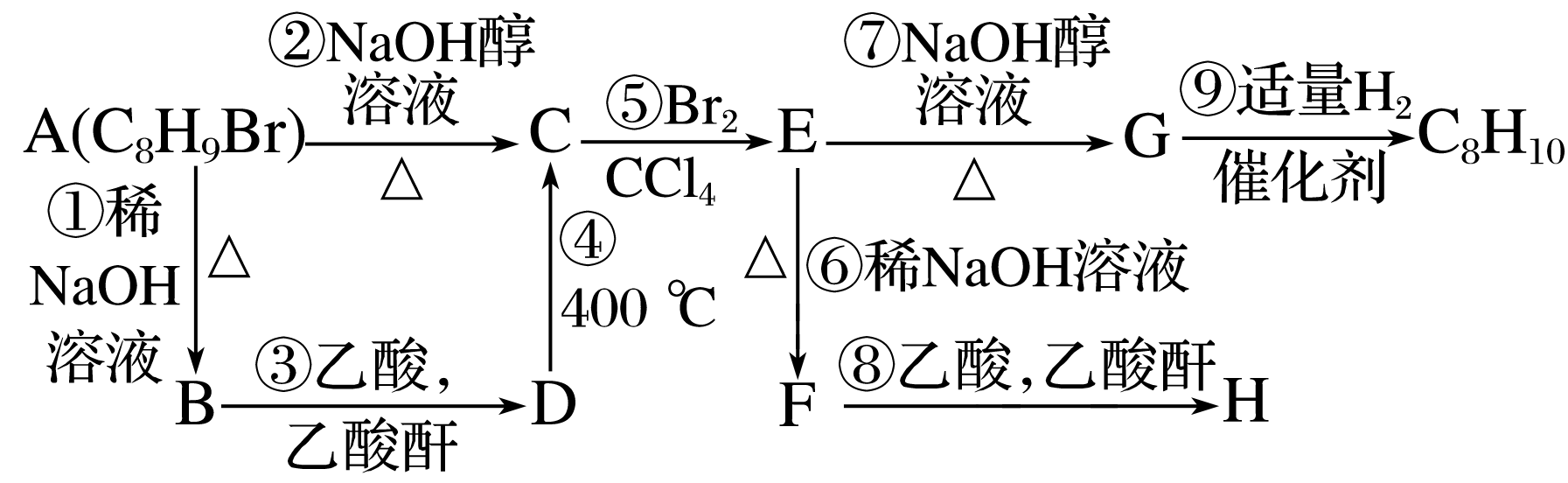 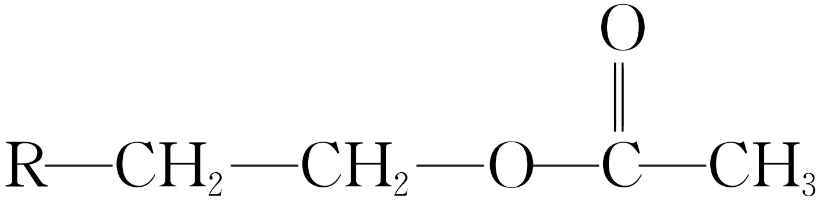 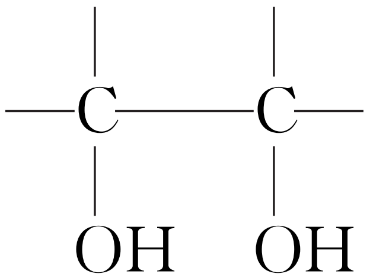 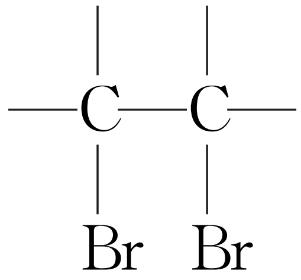 ⅱ.                                                                      。
1
2
3
4
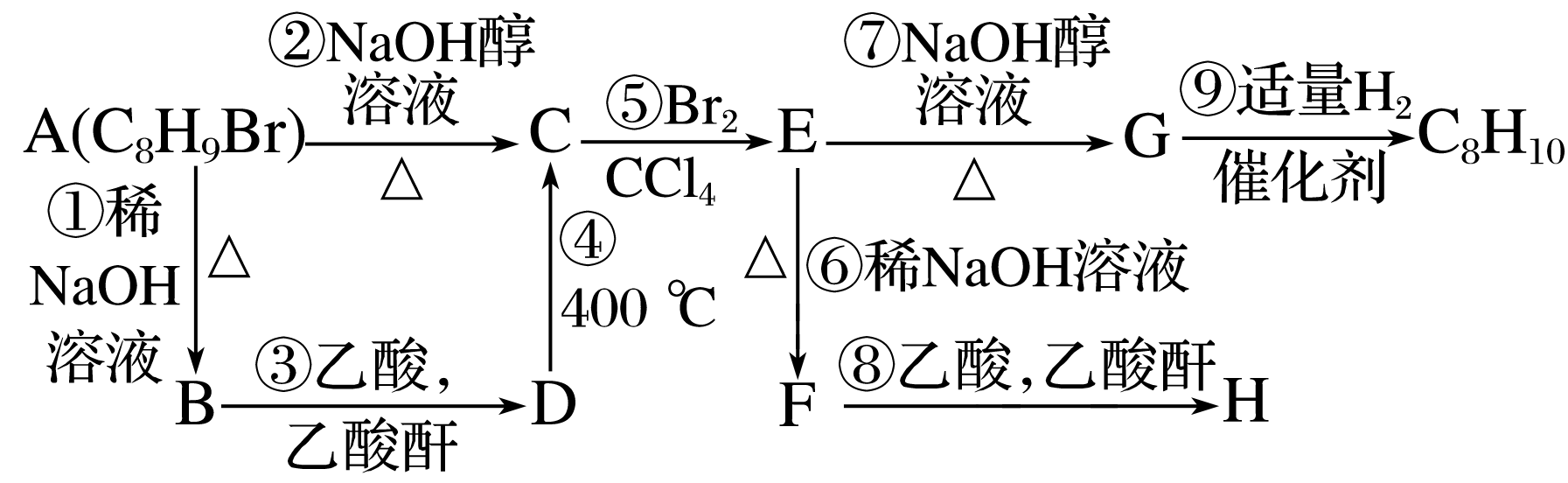 (1)写出图中化合物C、G、H的结构简式：

C：________________，G：______________，H：____________________。
(2)属于取代反应的有__________(填序号，下同)。
(3)属于消去反应的是________。
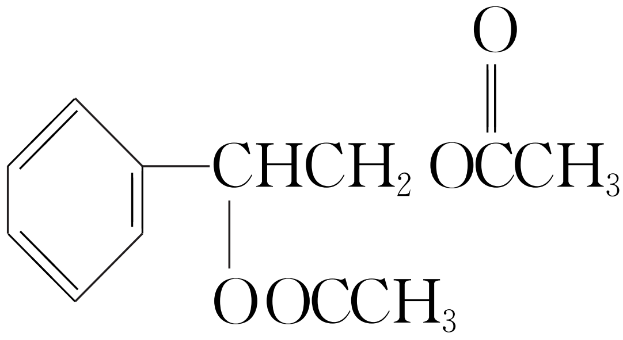 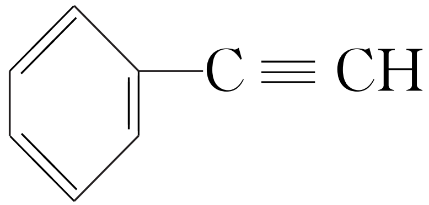 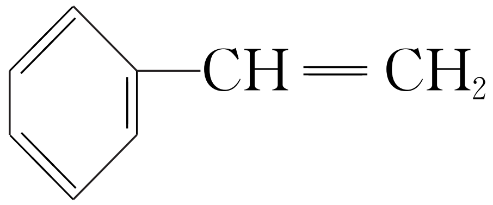 ①③⑥⑧
②④⑦
1
2
3
4
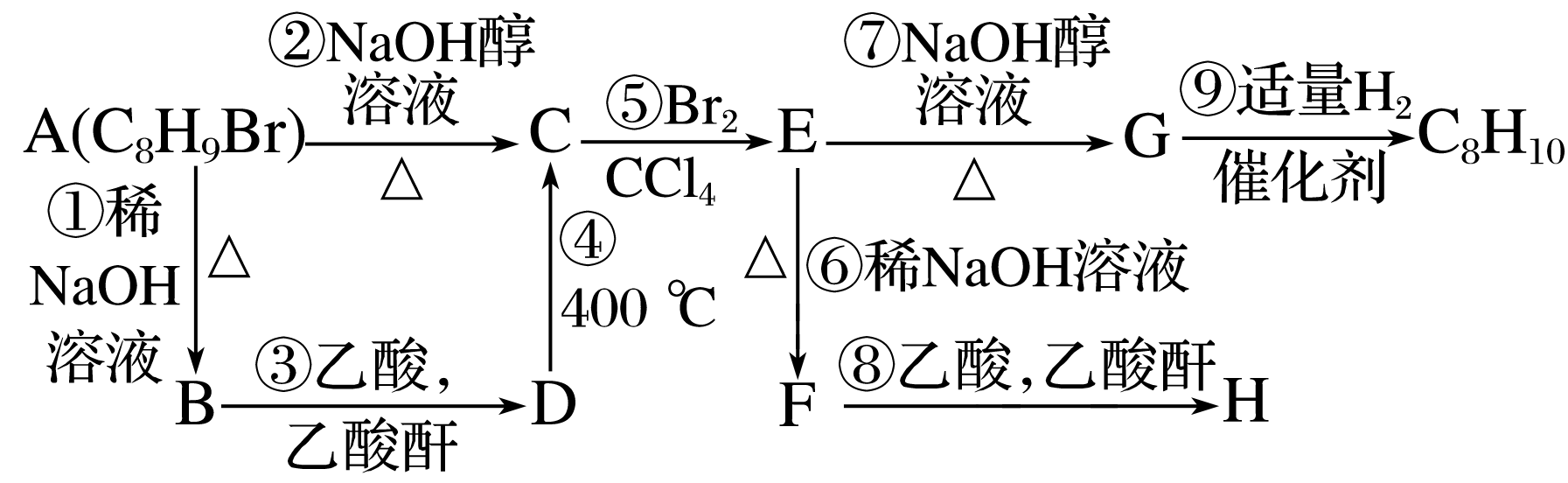 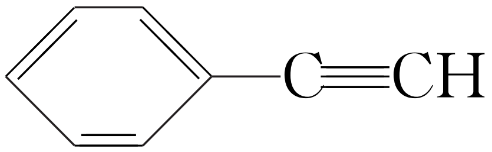 (4)写出⑨的化学方程式并指明其反应类型：________________________________
________________，__________。
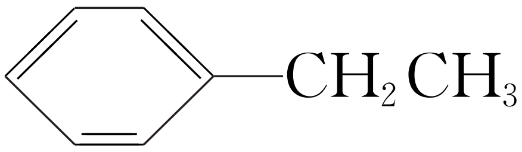 加成反应
1
2
3
4
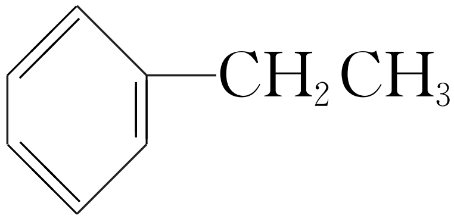 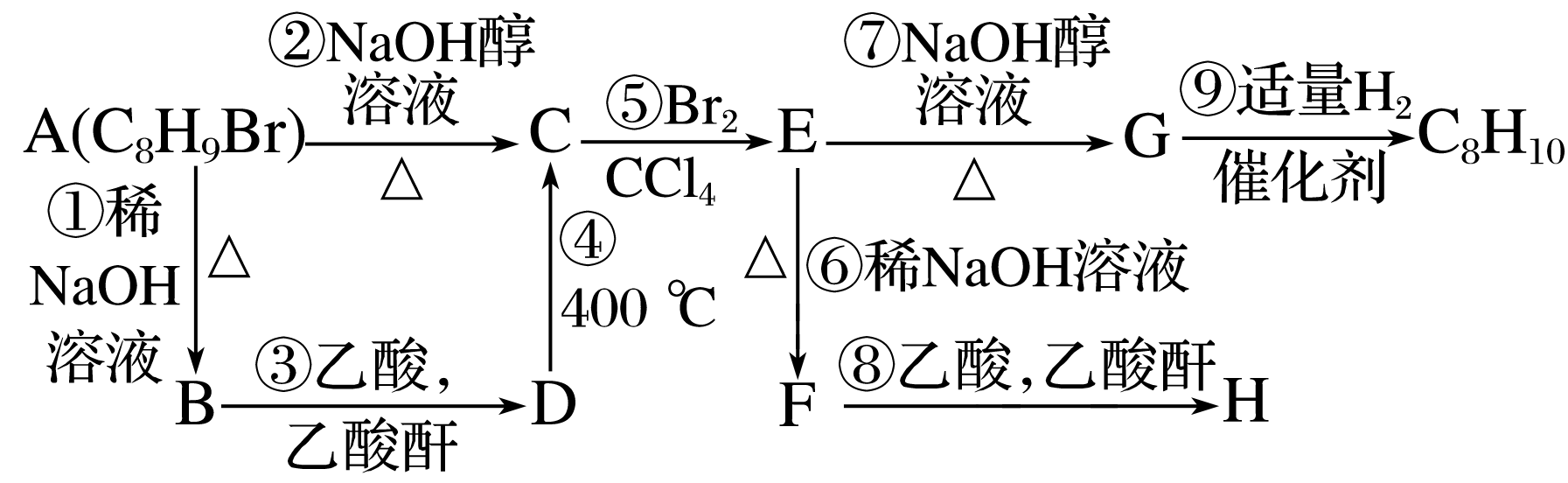 结合框图可以推断C8H10是乙苯(                           )。由乙苯逆推，可知化合物A是

乙苯侧链乙基上的氢原子被溴原子取代的产物，进一步可推知，化合物C是苯乙烯，化合物G是苯乙炔，化合物D是乙酸苯乙酯。
1
2
3
4
3.以芳香烃A(C7H8)为原料合成某中间体H的路线如下：
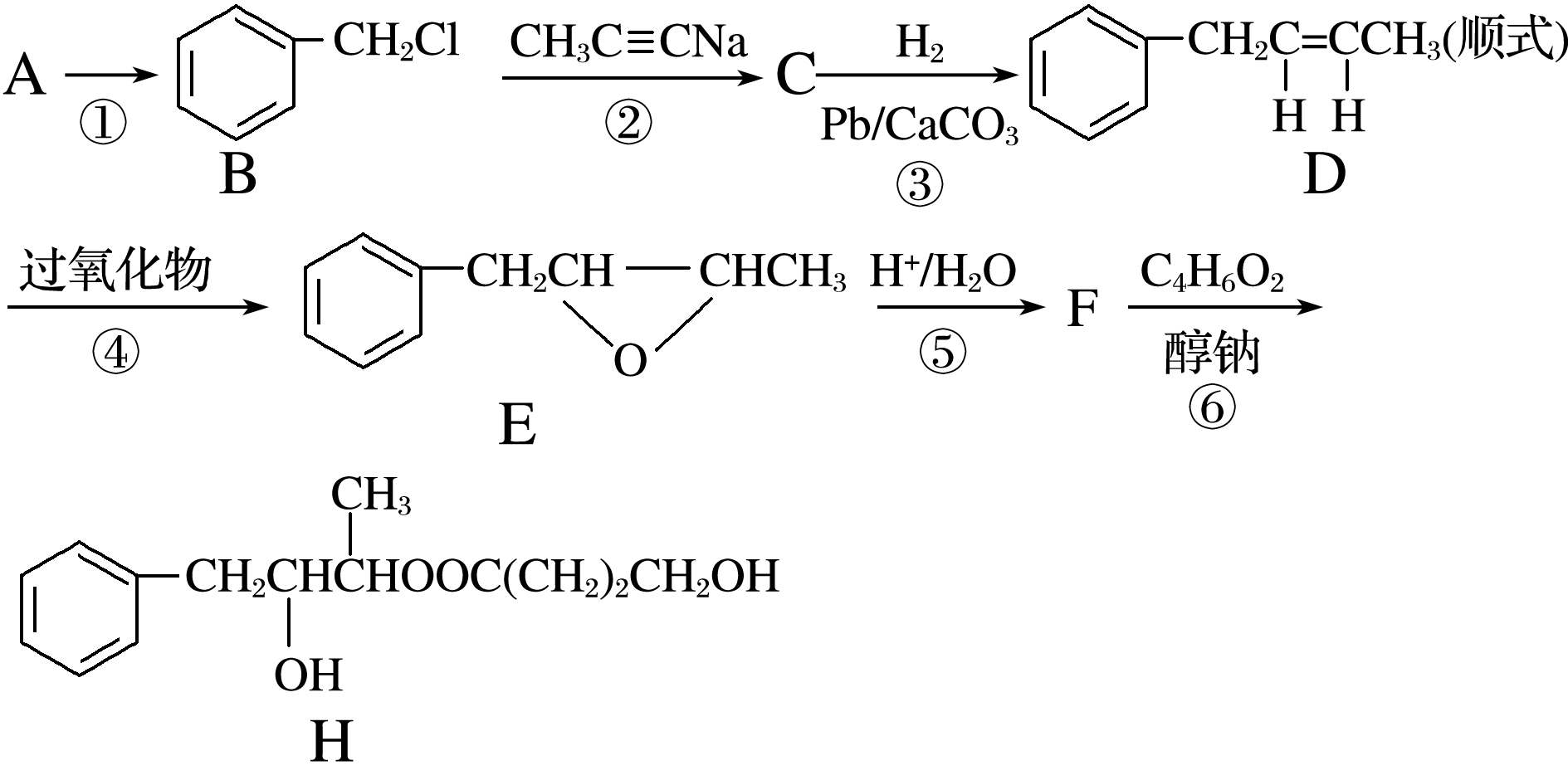 已知：①RCl＋R′C≡CNa―→RC≡CR′＋NaCl
②RCOOR′＋R″OH             RCOOR″＋R′OH
1
2
3
4
回答下列问题：
(1)①的反应条件及反应类型是____________
__________。
(2)②③④的反应类型分别是__________、_________、_________。
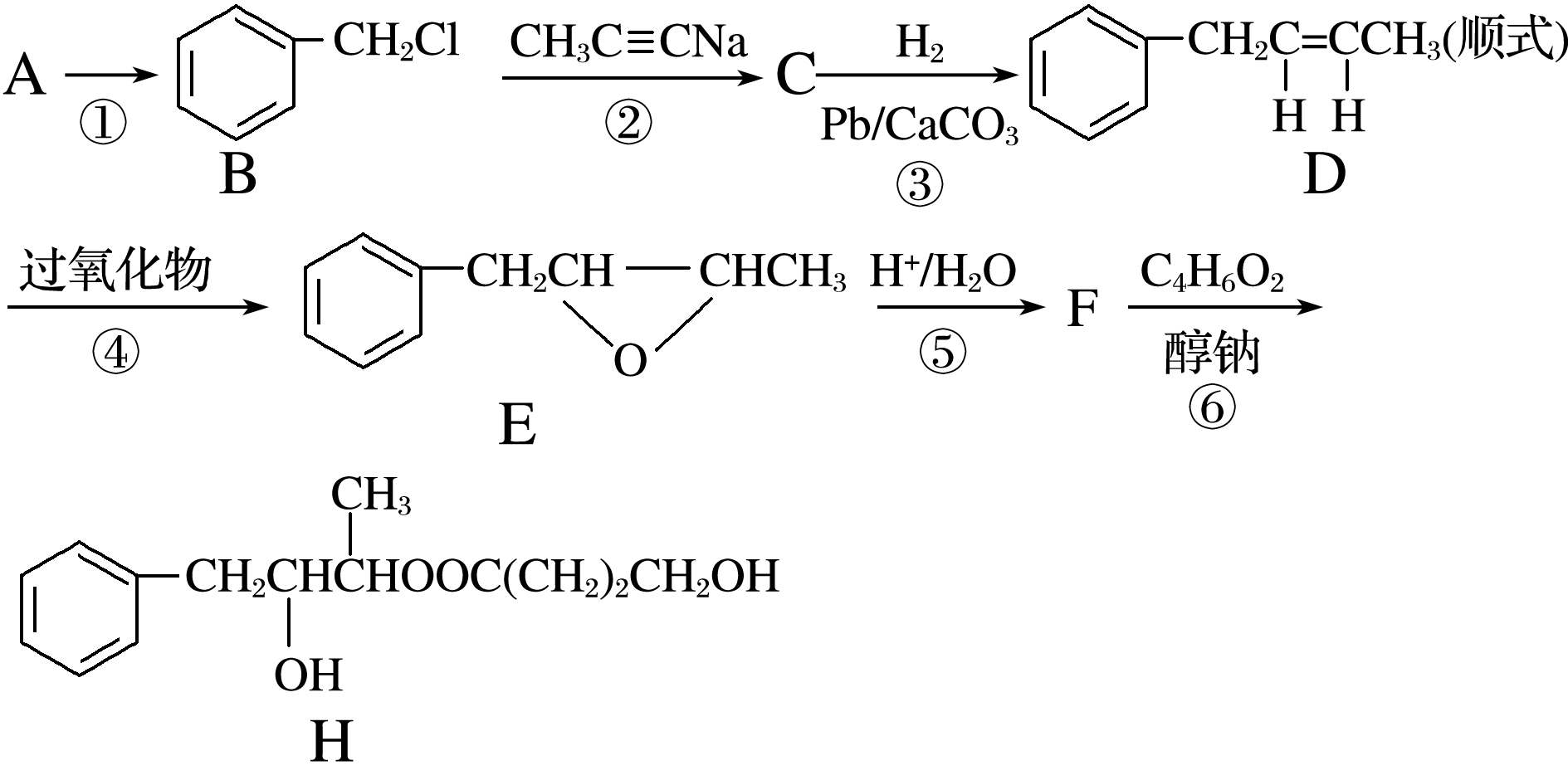 氯气/光照、
取代反应
取代反应
加成反应　  氧化反应
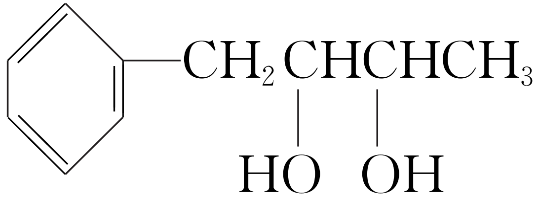 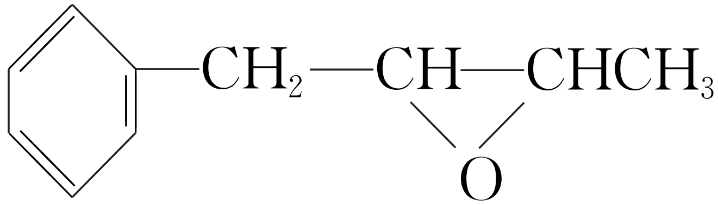 (3)⑤的反应化学方程式：________________________________________________。
1
2
3
4
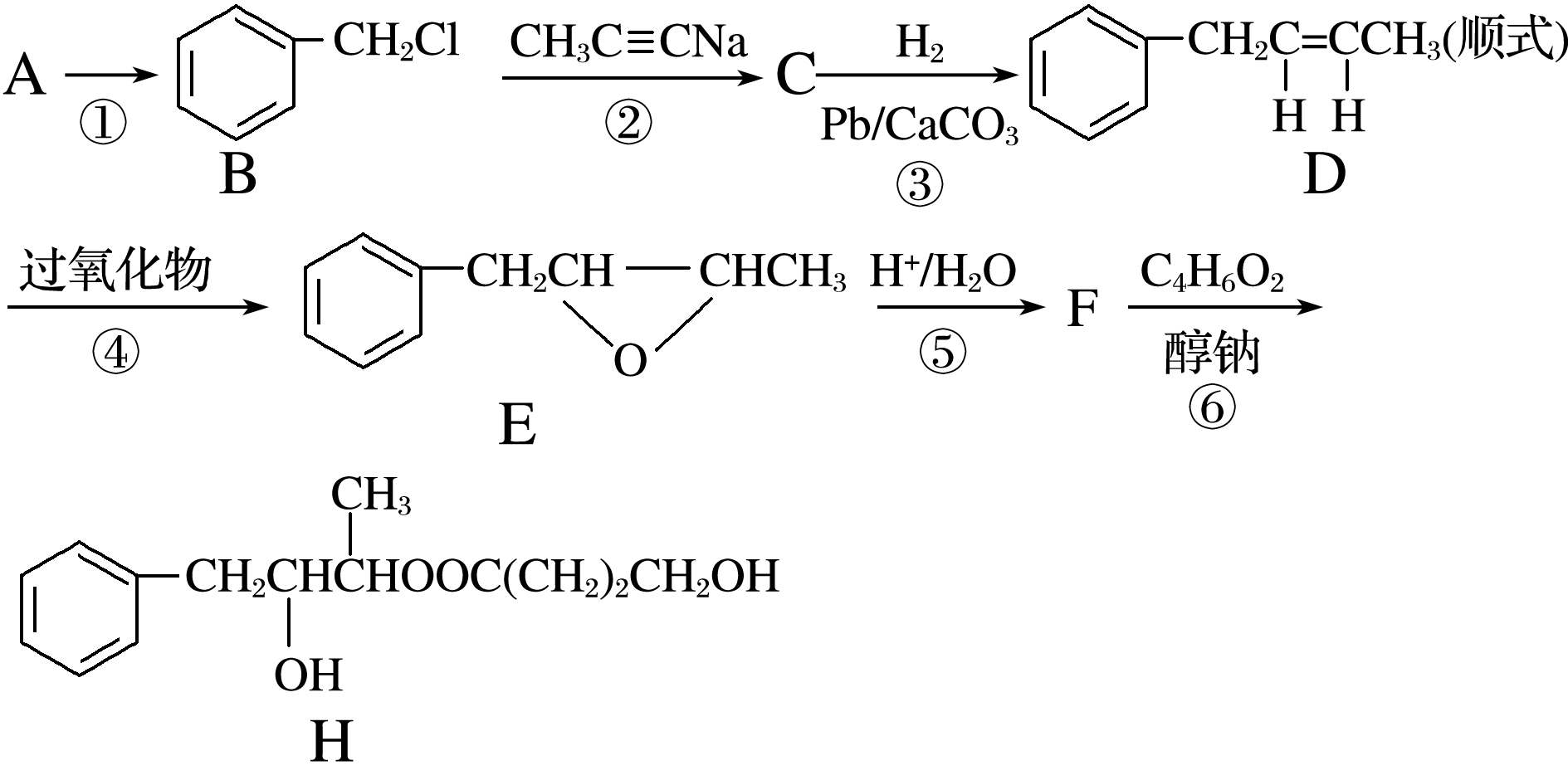 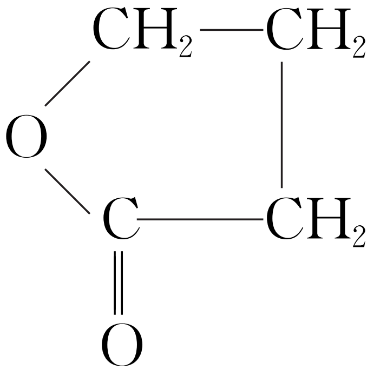 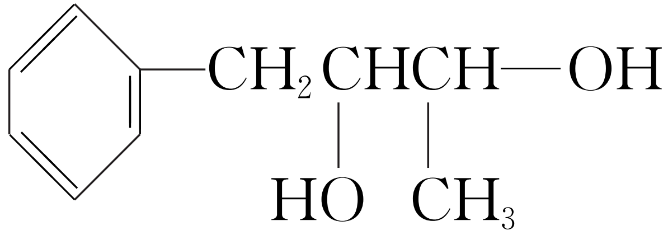 ＋
(4)⑥的反应化学方程式：___________________________________________

________________________________。
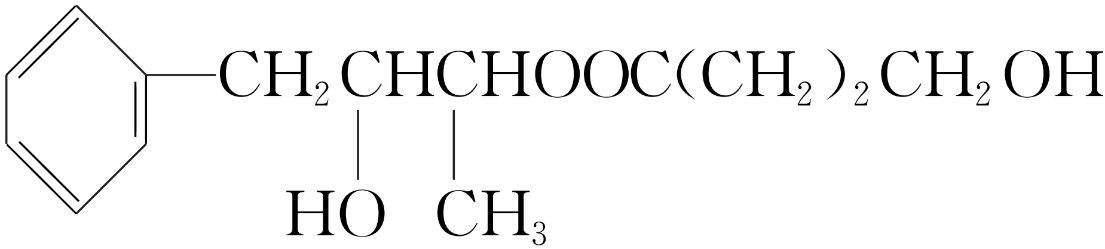 1
2
3
4
4.以下是抗肿瘤药物中一种关键中间体G的合成路线(部分反应条件及副产物已略去)：
已知以下信息：
Ⅰ.B比A的相对分子质量大79；
Ⅱ.反应④包含一系列过程，D的分
子式为C2H2O3，可发生银镜反应，
且具有酸性；

Ⅲ.                
CH3CHO＋CO2。
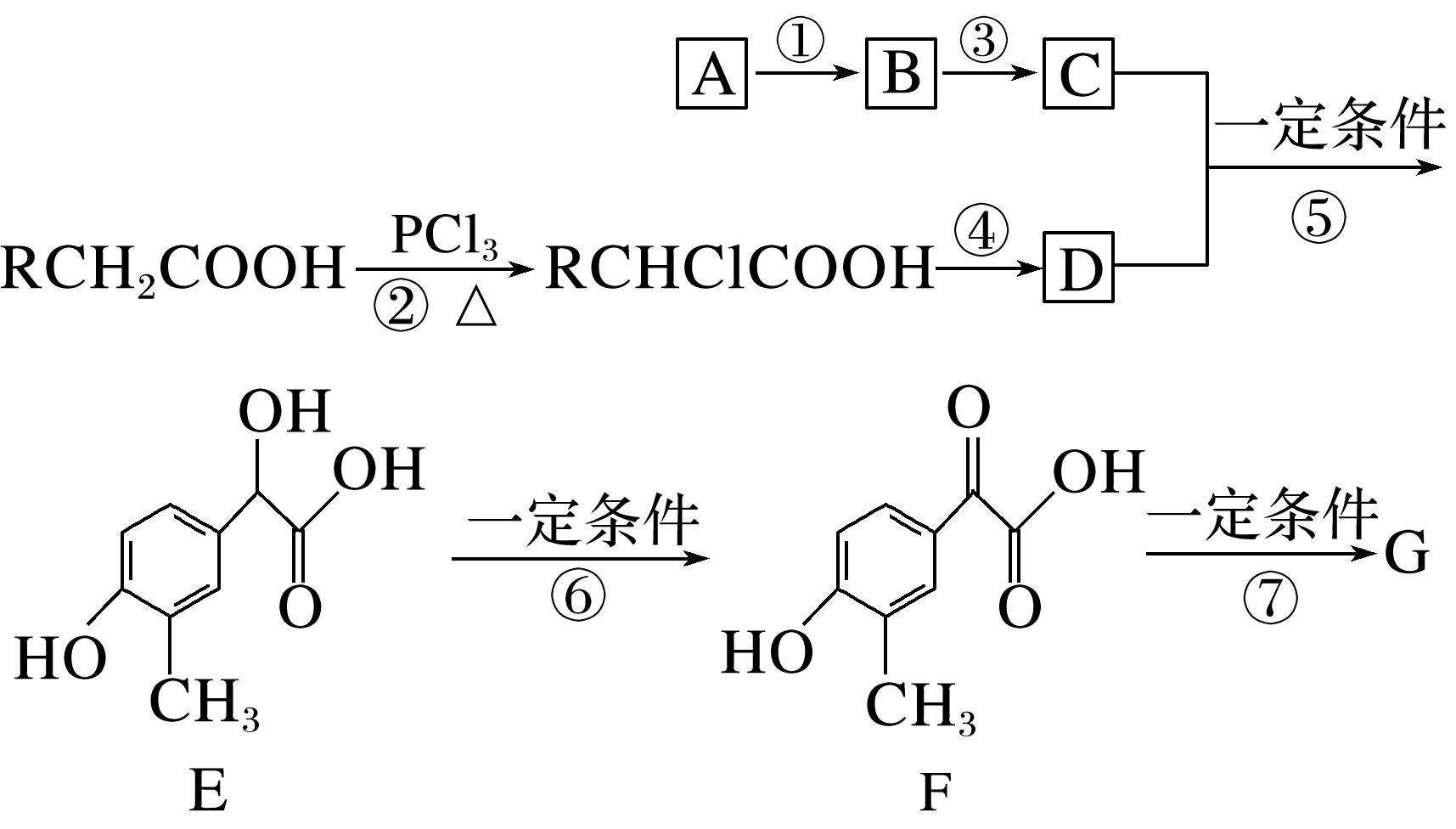 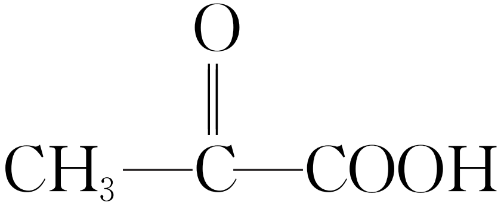 1
2
3
4
回答下列问题：
(1)反应①和⑥的条件分别是__________________、________________。
液溴、铁粉或Fe3＋
铜、氧气、加热
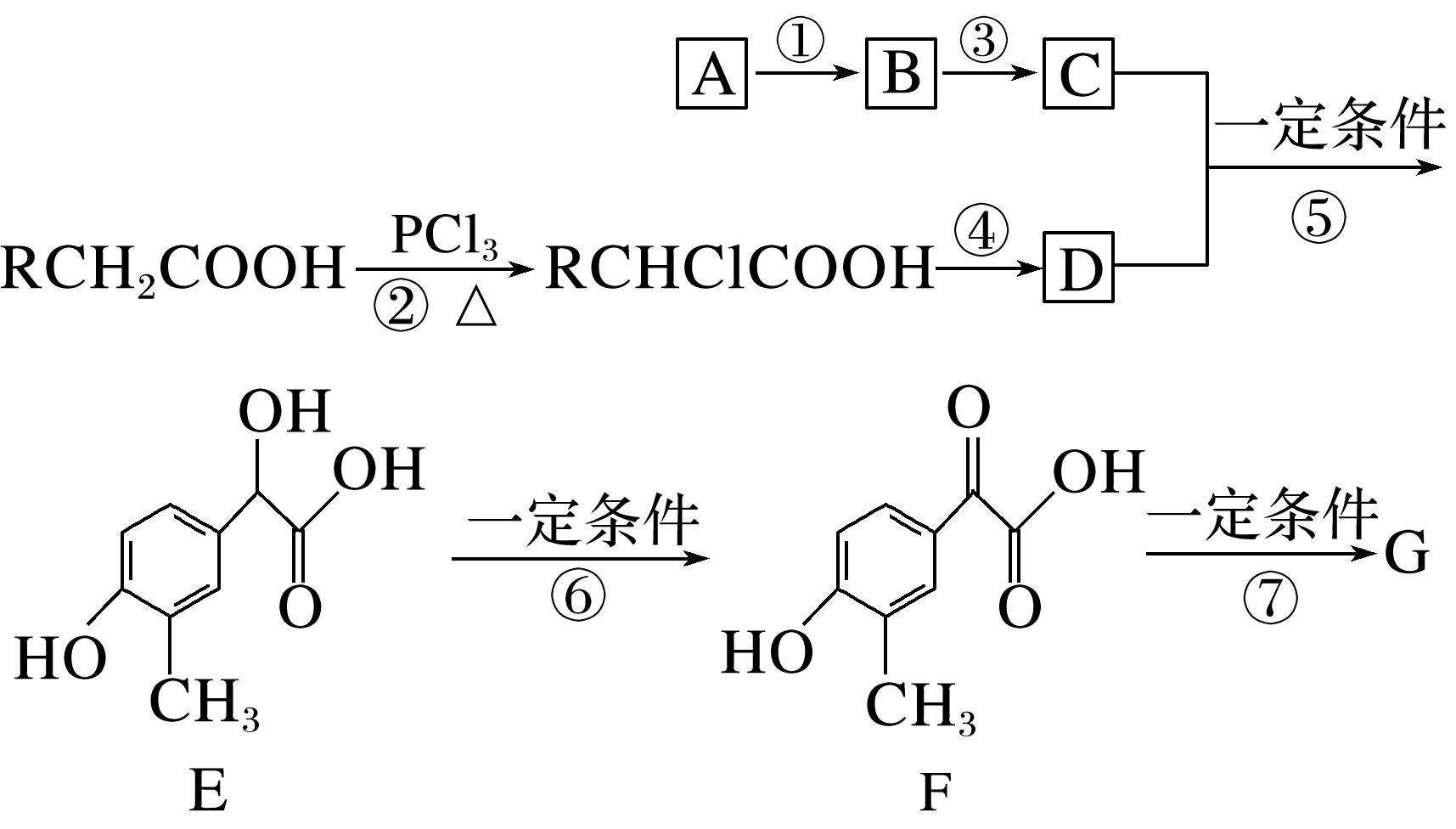 1
2
3
4
已知B比A的相对分子质量大79，说明A→B反应①是溴代反应，反应②是羧酸中的α-H被Cl取代，而反应④包含一系列过程，根据D的分子式为C2H2O3，又能发生银镜反应，且具有酸性，所以D的结构简式为OHC—COOH，已知E的结构
简式，可推知A为甲苯，B为邻溴甲苯，C为邻羟基甲苯，根据已知信息Ⅲ可得G

为                         。
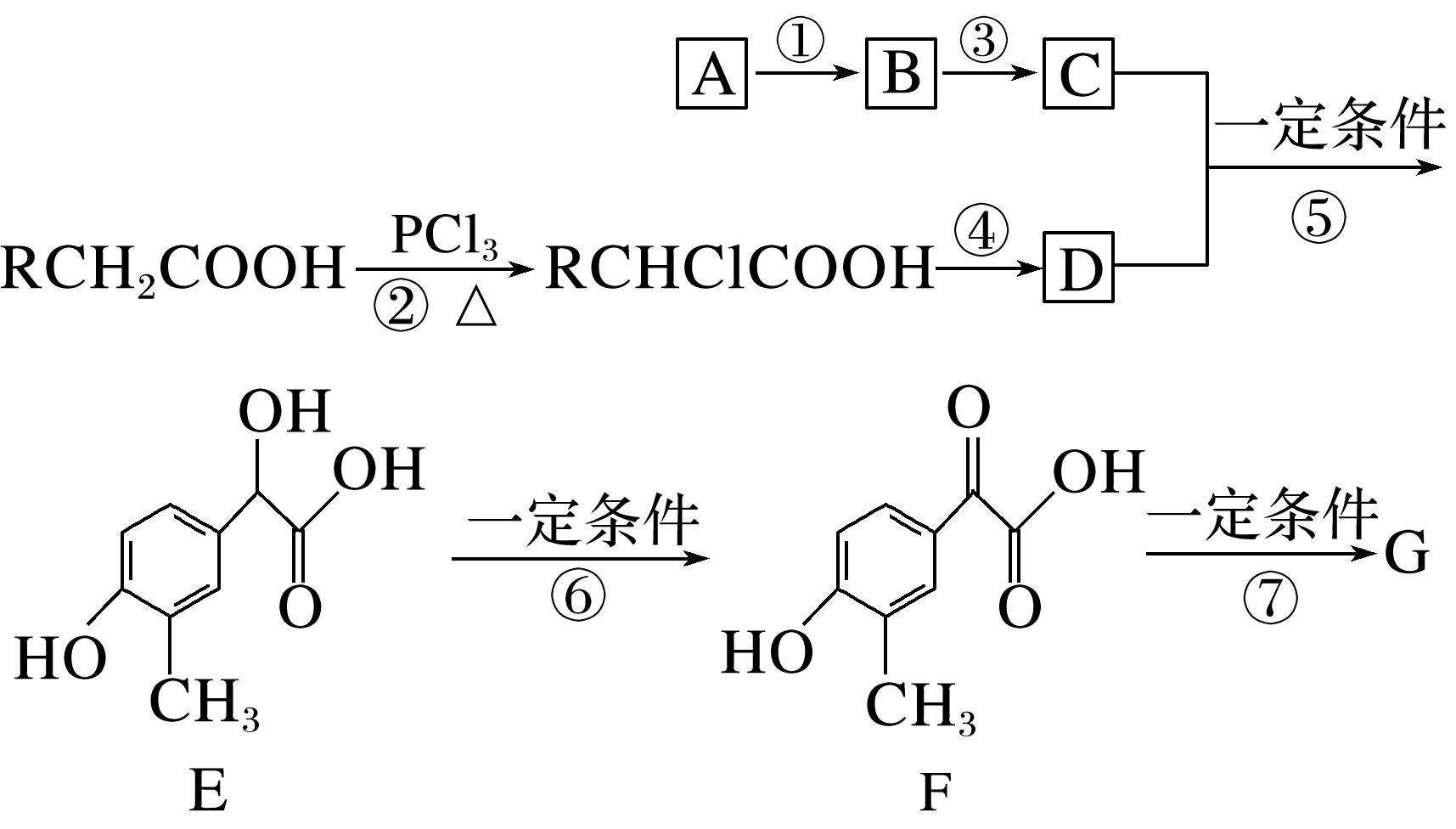 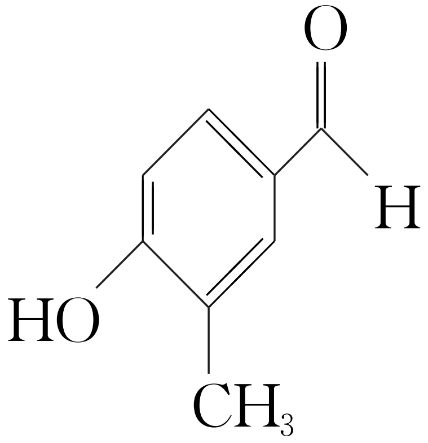 1
2
3
4
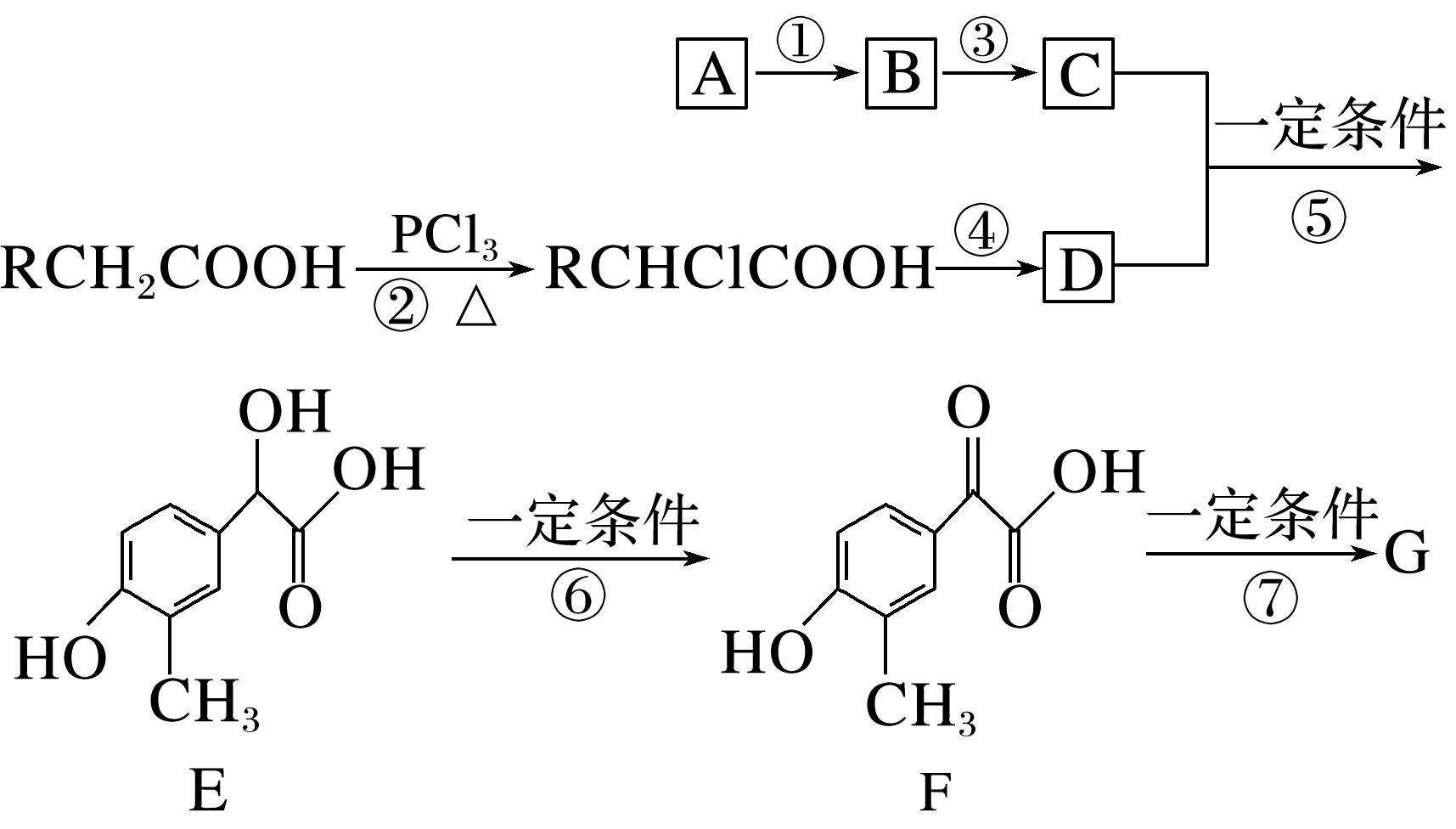 反应①是在苯环上引入一个溴原子，所以反应条件是液溴和铁粉或Fe3＋；根据E和F的结构简式可知，E发生醇的催化氧化即得F，所以反应⑥的条件是铜、氧气、加热。
1
2
3
4
(2)下列说法不正确的是______(填字母)。
A.C物质能与三氯化铁溶液发生显色反应
B.D分子中含有羧基和羟基
C.E能发生氧化、加成、取代、
    缩聚反应
D.1 mol F最多可与5 mol H2发
    生加成反应
BD
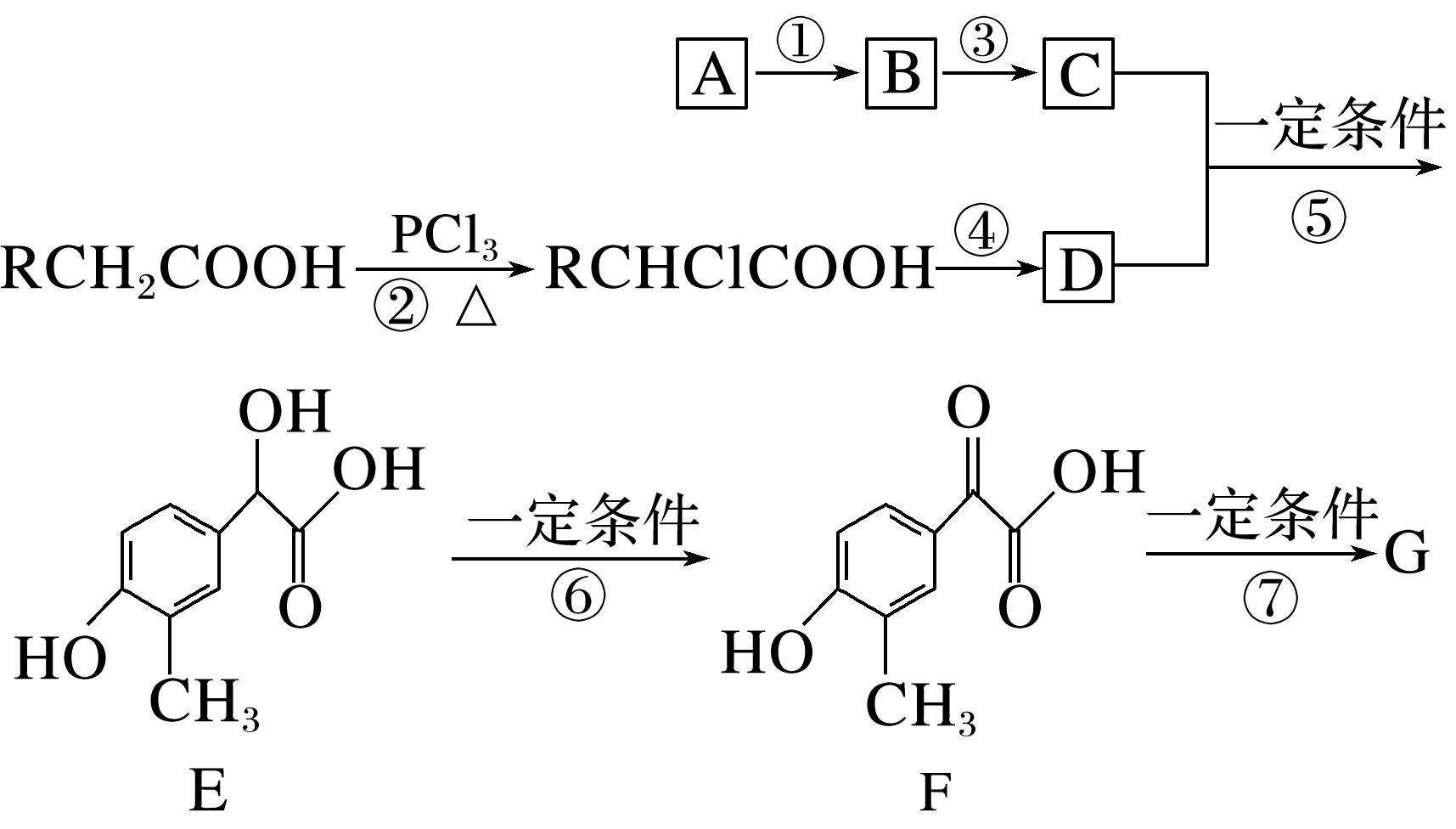 1
2
3
4
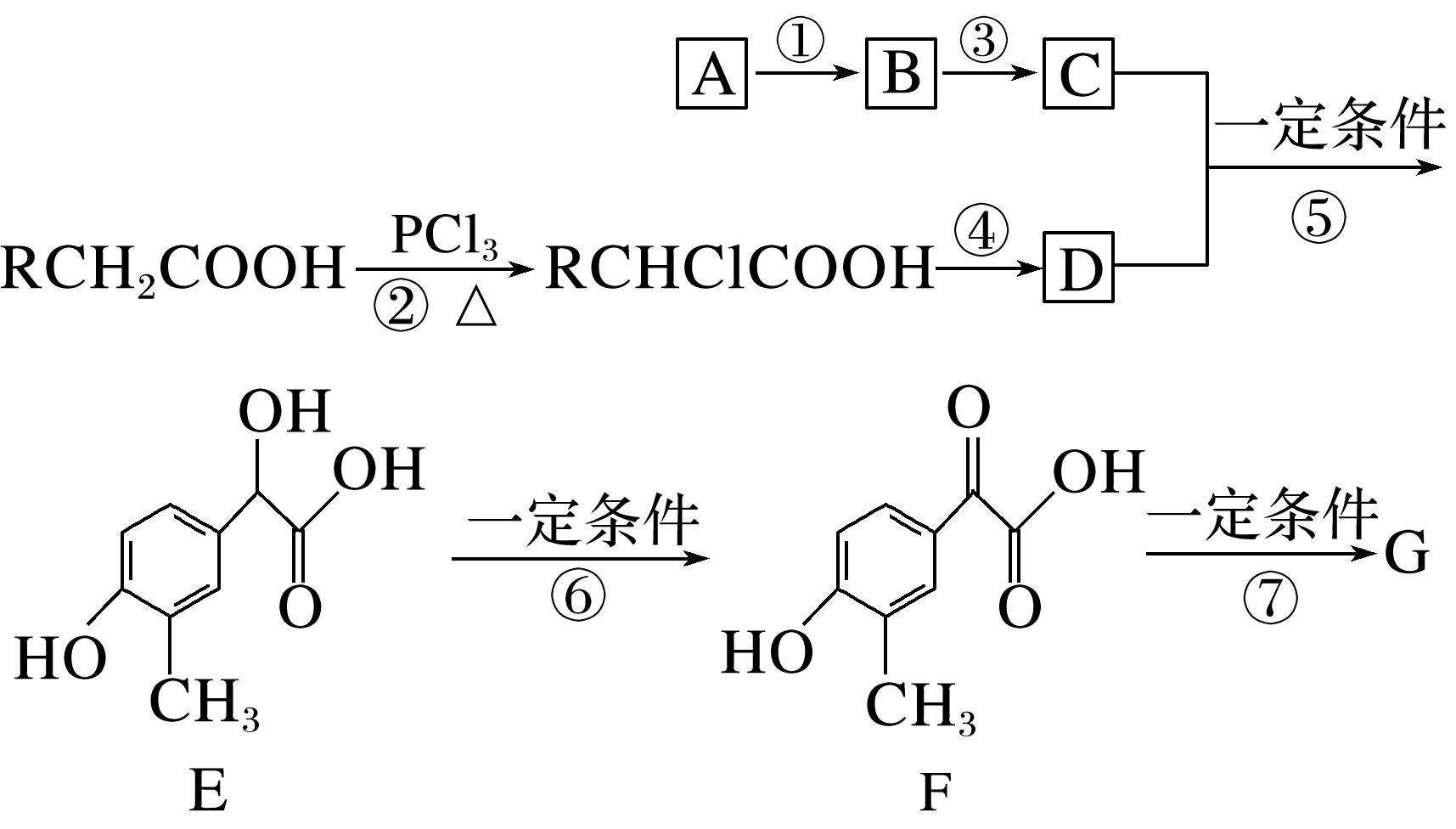 物质C为邻羟基甲苯，含有酚羟基，因此能与三氯化铁溶液发生显色反应，故A正确；
D分子中含有羧基和醛基，没有羟基，故B错误；
E分子结构中含有酚羟基、醇羟
基、羧基以及苯环，所以能发生氧化反应、加成反应、取代反应和缩聚反应，故C正确；
1 mol F中含有1 mol酮羰基和1 mol苯环，所以最多能与4 mol H2发生加成反应，故D错误。
1
2
3
4
(3)反应⑤的反应类型是__________。由C和D生成E的化学方程式：


______________________________


_____________。
加成反应
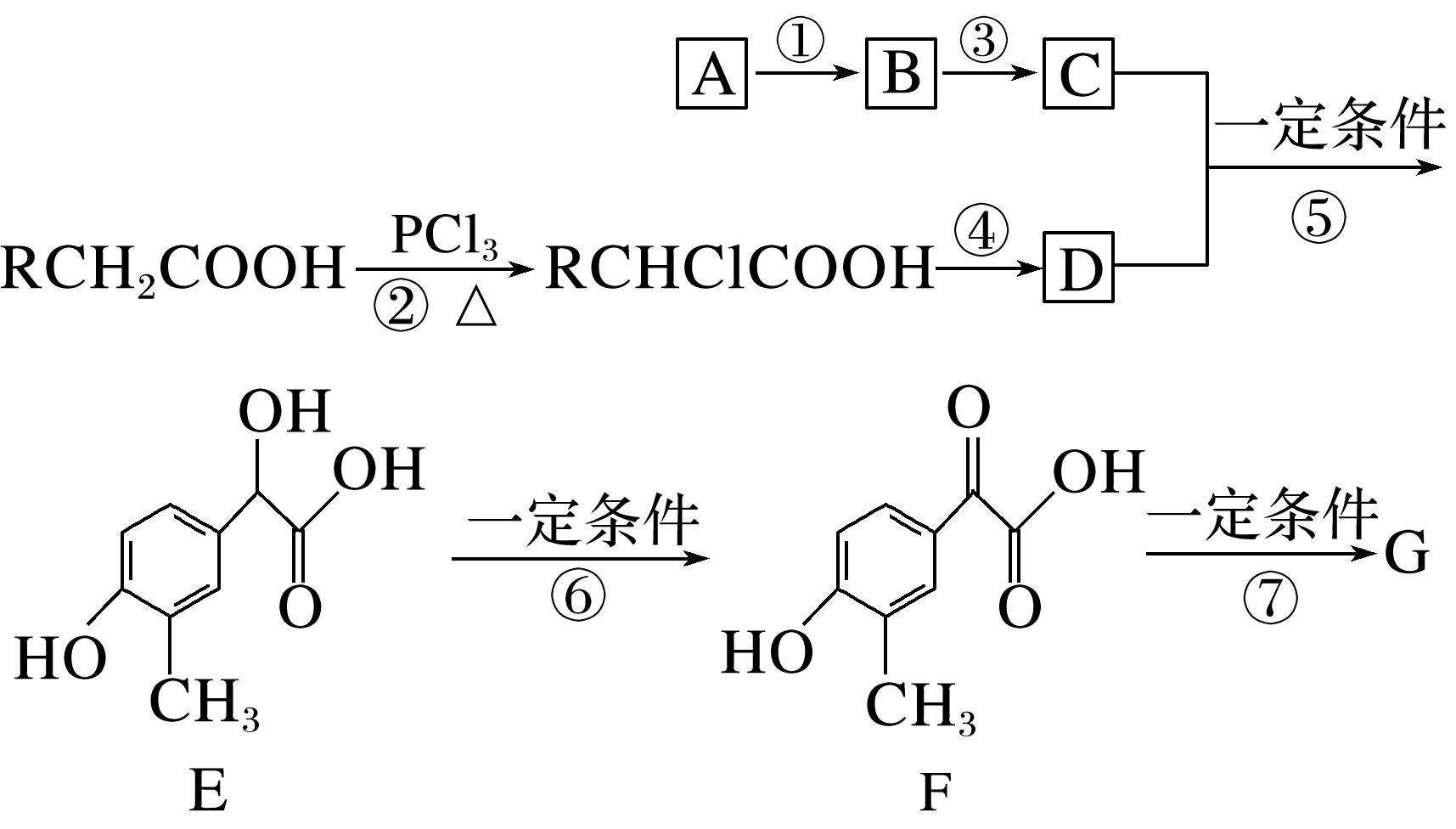 反应⑤是酚羟基的对位氢原子与醛基的加成反应。
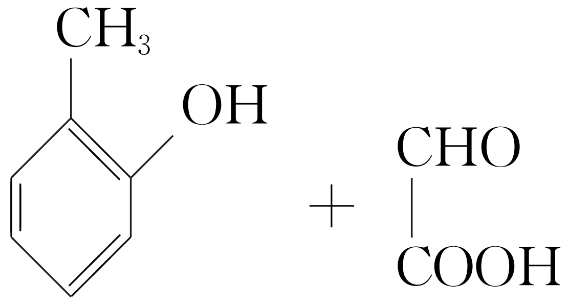 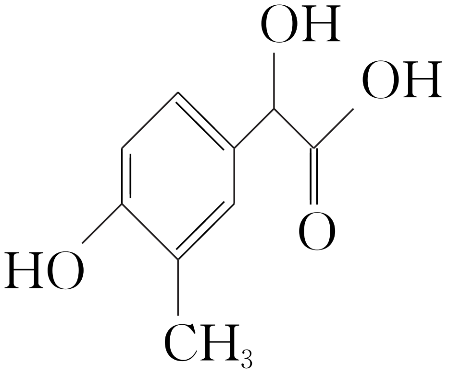 1
2
3
4
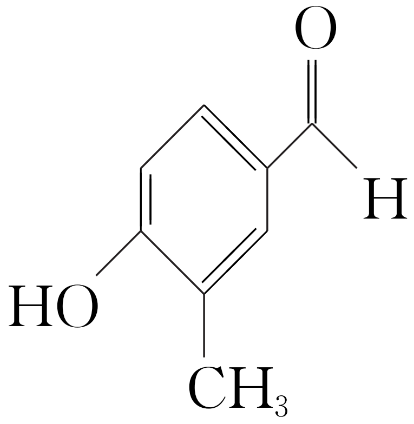 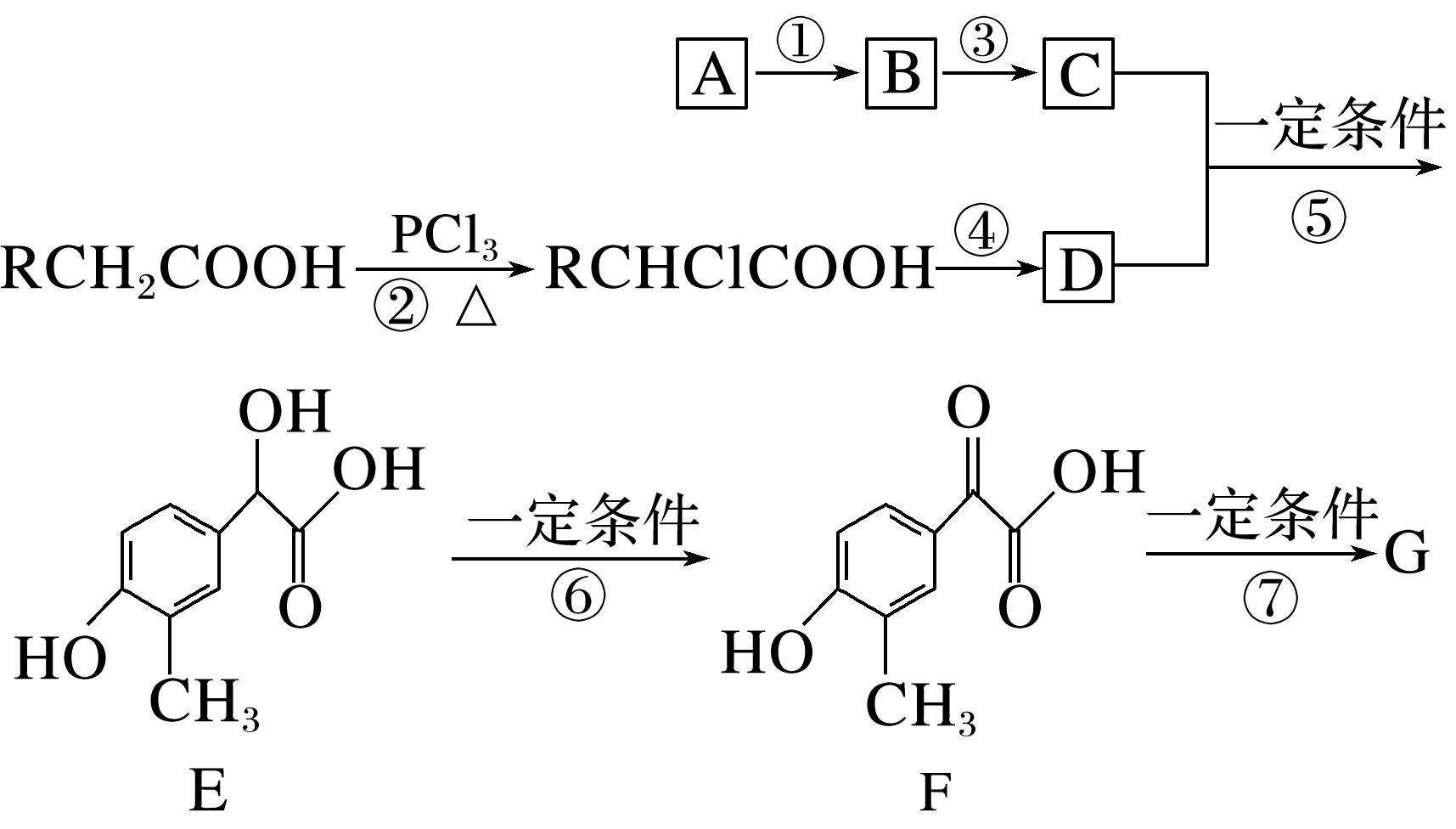 (4)G的结构简式为____________。
既能发生银镜反应，又含苯环的G的同分异构体有______种(除G之外的)。
24
1
2
3
4
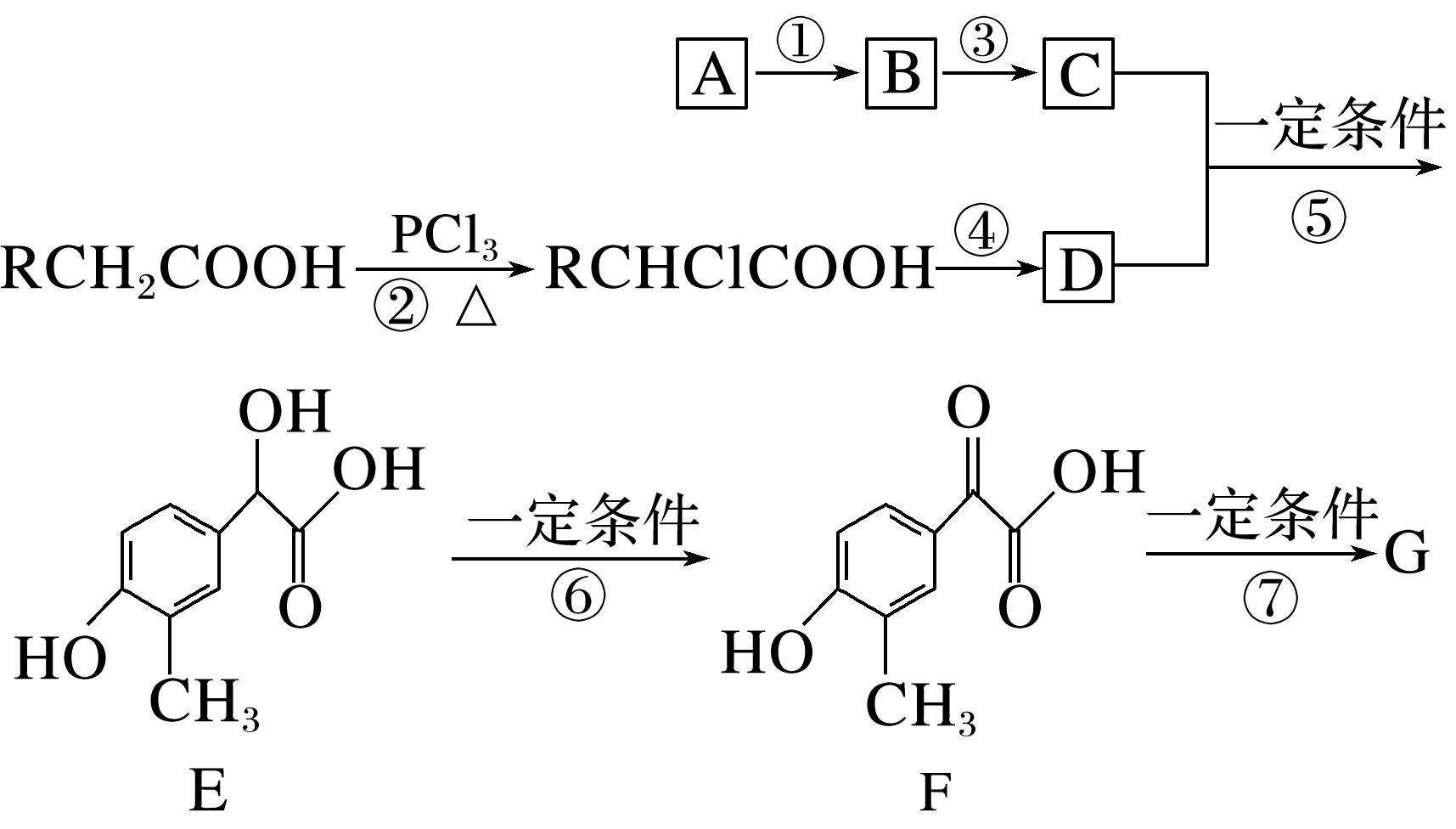 根据上述推断G的结构简式为

                         ；

其同分异构体中既能发生银镜反应，又含苯环的即①含有—CHO、
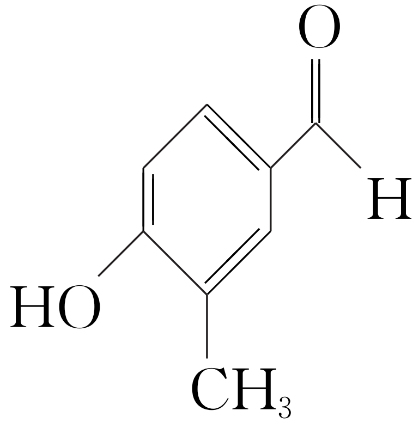 —OH、—CH3三个取代基，两个在对位，另一个有2种位置；两个在间位，另一个有4种位置；
两个在邻位，另一个有4种位置，除G外共9种；
1
2
3
4
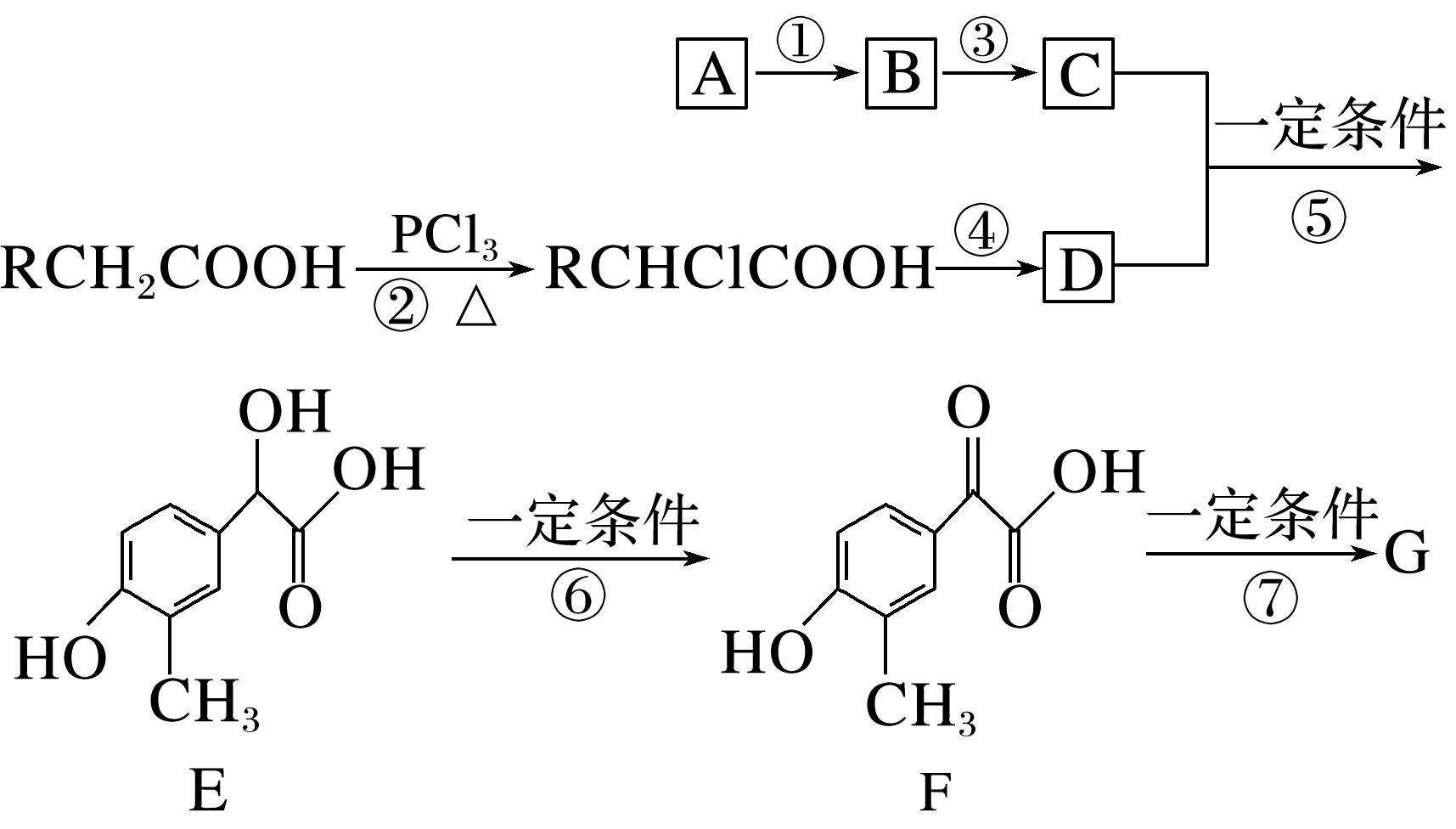 ②含有—OH和—CH2—CHO两个取代基的共3种；
含有—CHO和—CH2OH两个取代基的共3种；
含有—CHO和—OCH3两个取代基的共3种；
含有—CH3和—OOCH两个取代基的共3种；
③含有—CH2OOCH一个取代基的有1种；
1
2
3
4
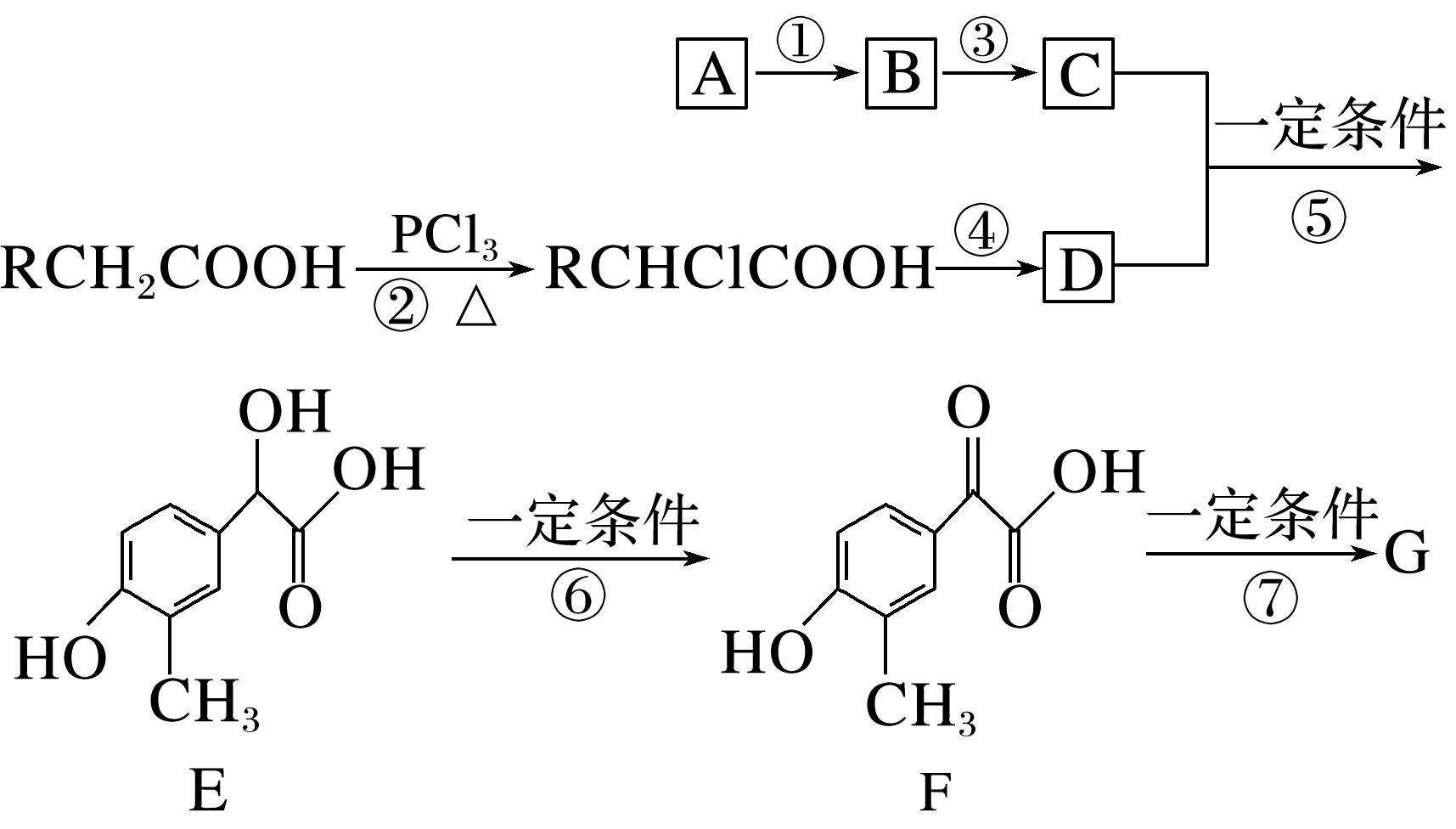 含有                一个取代基的有1种；

④含有—OCH2CHO一个取代基的有1种；
则G的同分异构体共计24种。
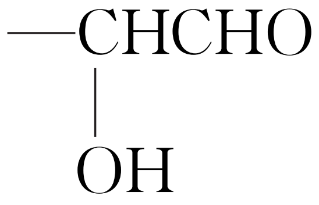 1
2
3
4
(5)由2分子E生成的含有3个六元环化合物中不同化学环境的氢原子共有_____种。
6
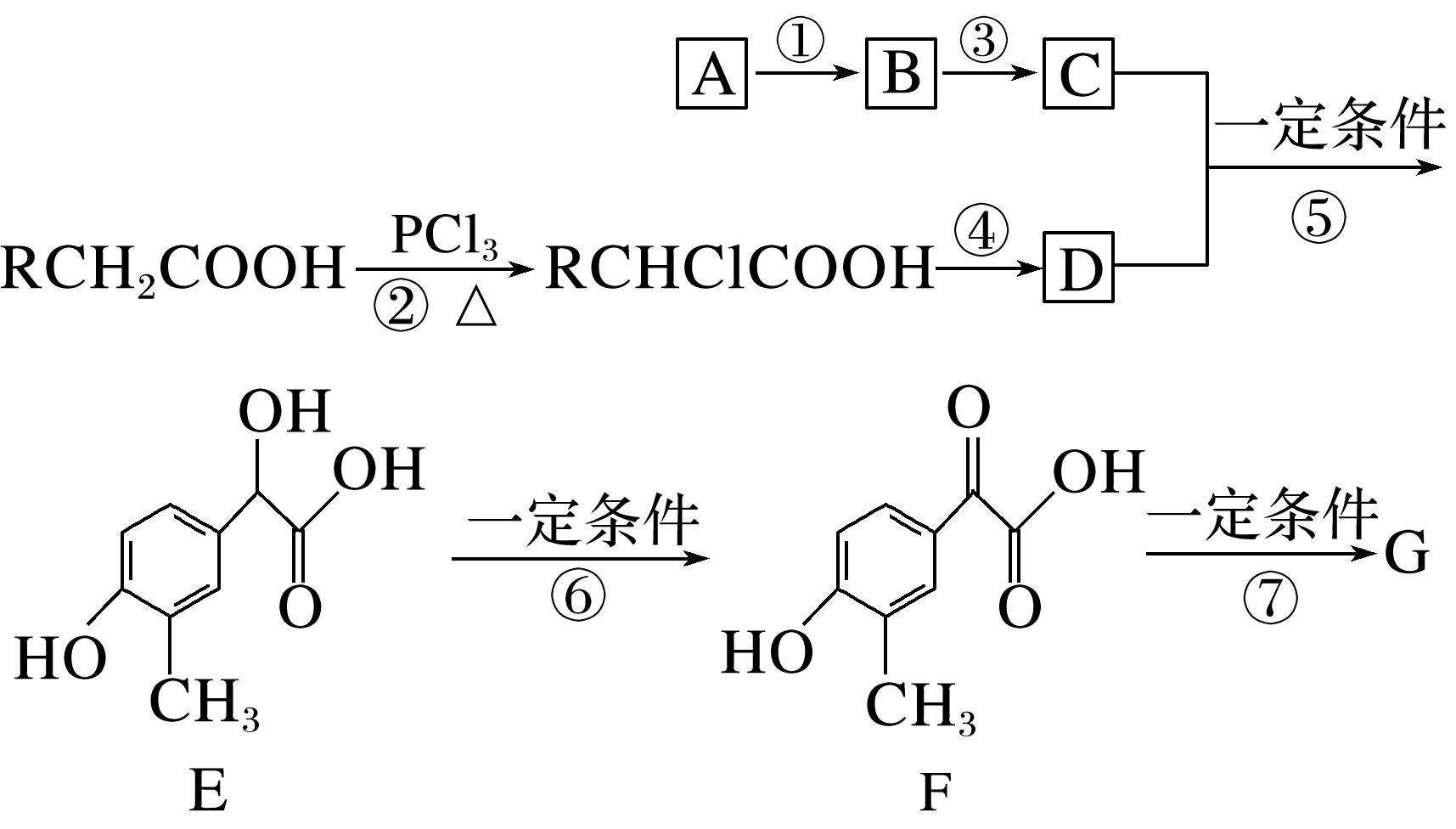 1
2
3
4
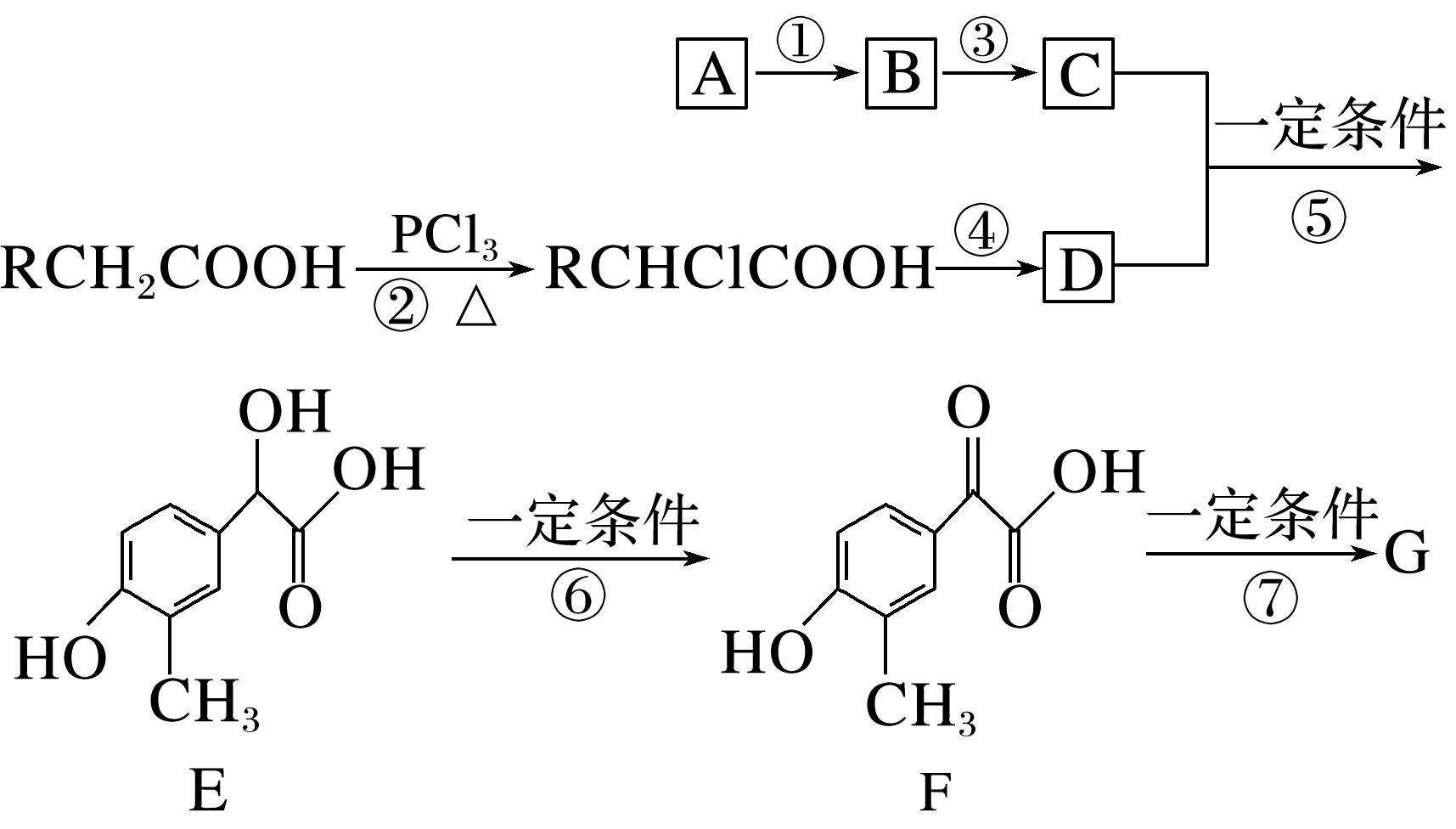 由于E分子中既有—OH又有—COOH，则2个E分子之间发生酯化反应生成六元环酯，再加上两个六元苯环，即为含有3个六元环的化合物，其结

构简式为                                     ，这
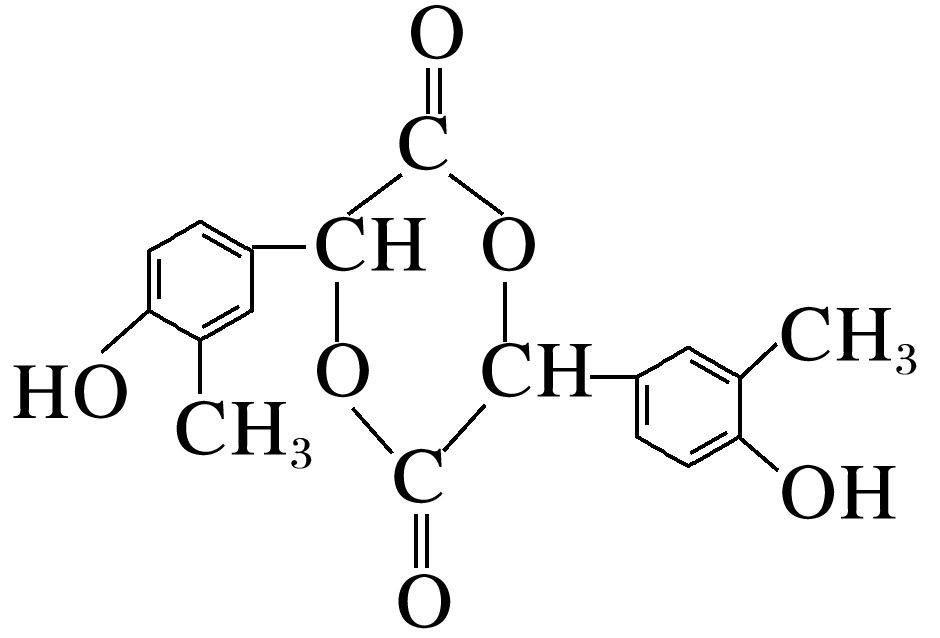 是一个对称结构的有机物，含有不同化学环境的氢原子一共为6种，分别是苯环上3种，—OH上1种，—CH3上1种，CH原子团上1种。
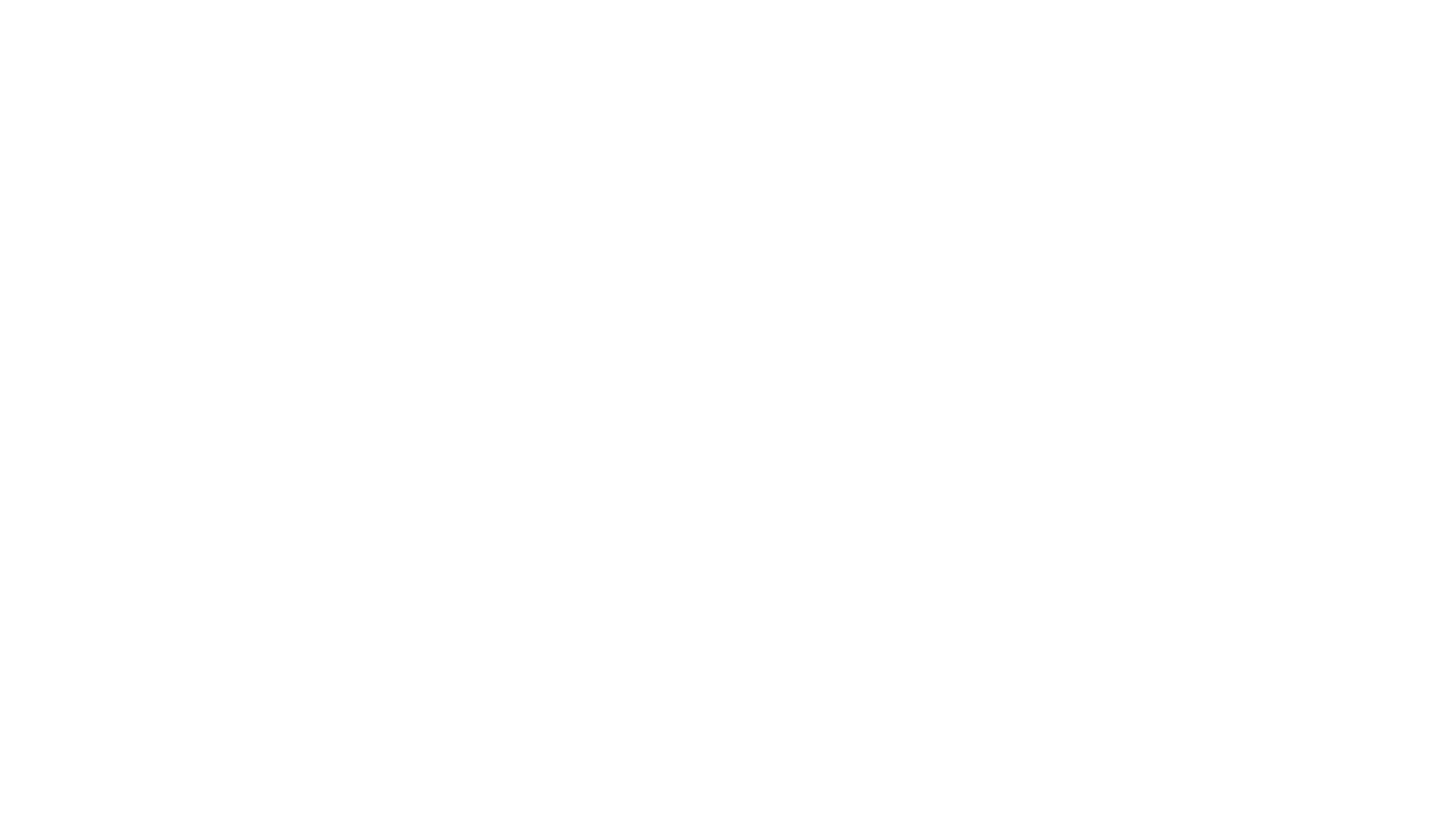